Talking about activities and events
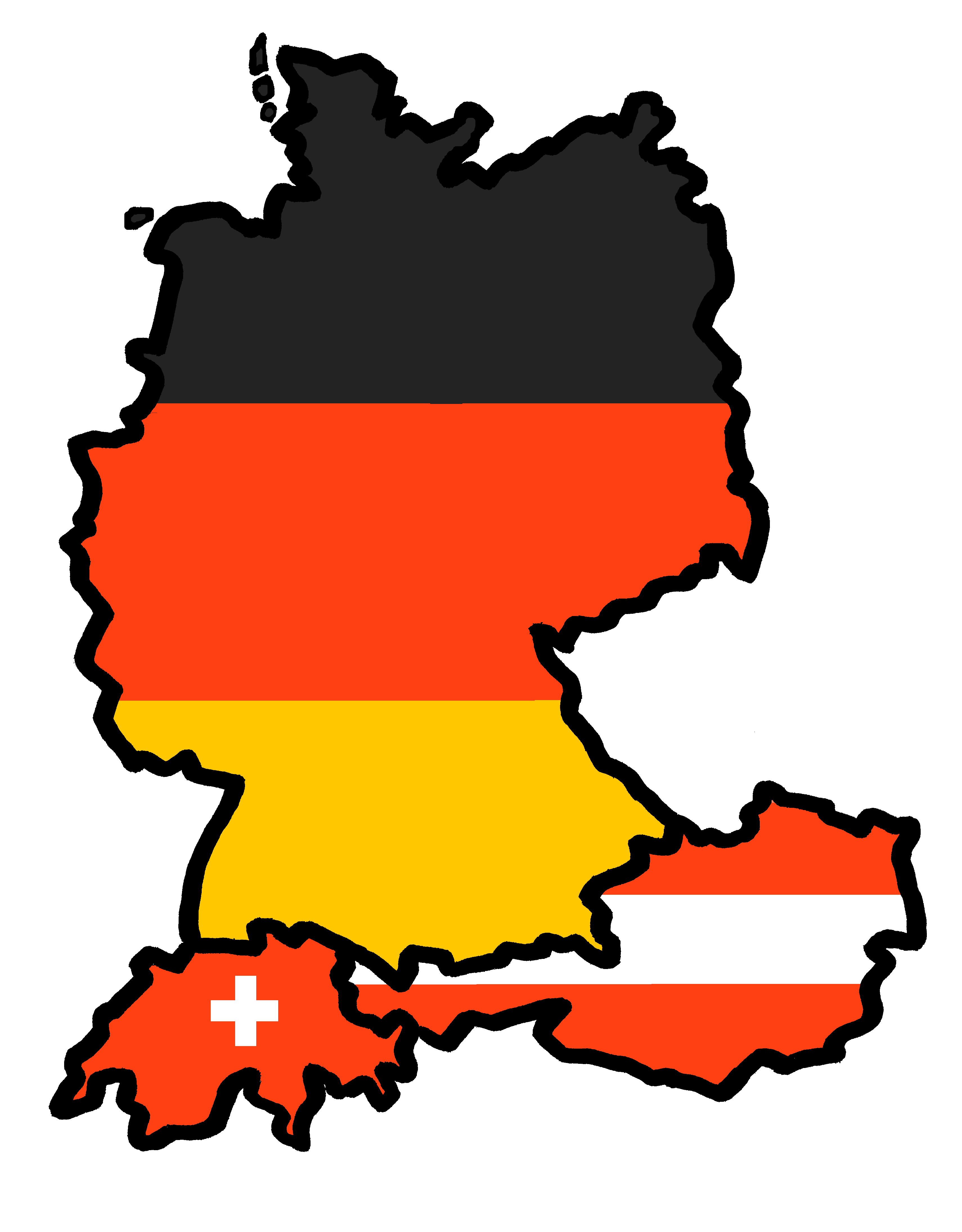 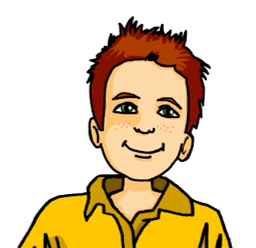 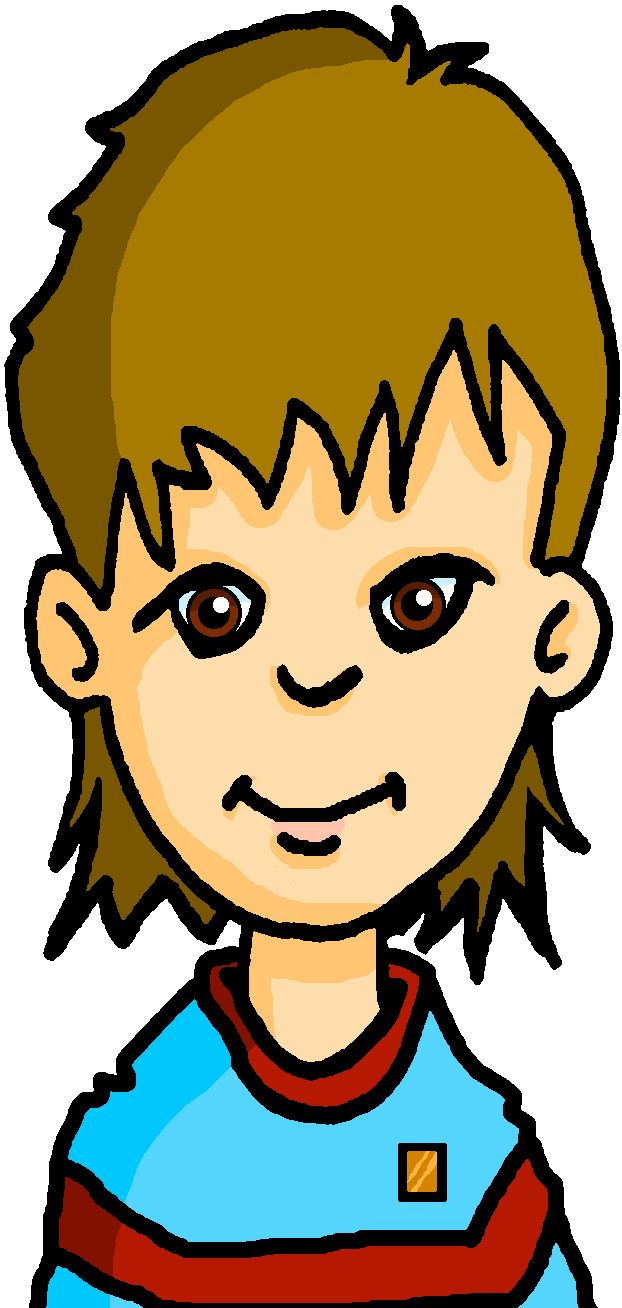 rot
können: er/sie/es kann
nicht vs kein
SSC [-tion]
Term 3 Week 6
[Speaker Notes: Artwork by Steve Clarke. Pronoun pictures from NCELP (www.ncelp.org). All additional pictures selected from Pixabay and are available under a Creative Commons license, no
attribution required.

Phonics:  
[-tion]  Information [465] Tradition [1650] Position [944] international [426] funktionieren [677] 

Vocabulary: helfen [338] er/sie/es kann [23] 
Revisit 1: schwimmen [1863] tanzen [1497]
Revisit 2: gewinnen [372] hören [146] machen [58]  zu Hause [n/a]
Jones, R.L & Tschirner, E. (2019). A frequency dictionary of German: Core vocabulary for learners. London: Routledge.

The frequency rankings for words that occur in this PowerPoint which have been previously introduced in these resources are given in the SOW and in the resources that first
introduced and formally re-visited those words. 
For any other words that occur incidentally in this PowerPoint, frequency rankings will be provided in the notes field wherever possible.

Note that the first three lessons of the year teach language that can be continuously recycled as lesson routine every lesson in Y3/4.
The idea would be that the class teacher (whether or not s/he teaches the class German can re-use the language as part of the daily routine with the class.]
[-tion]
…
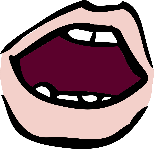 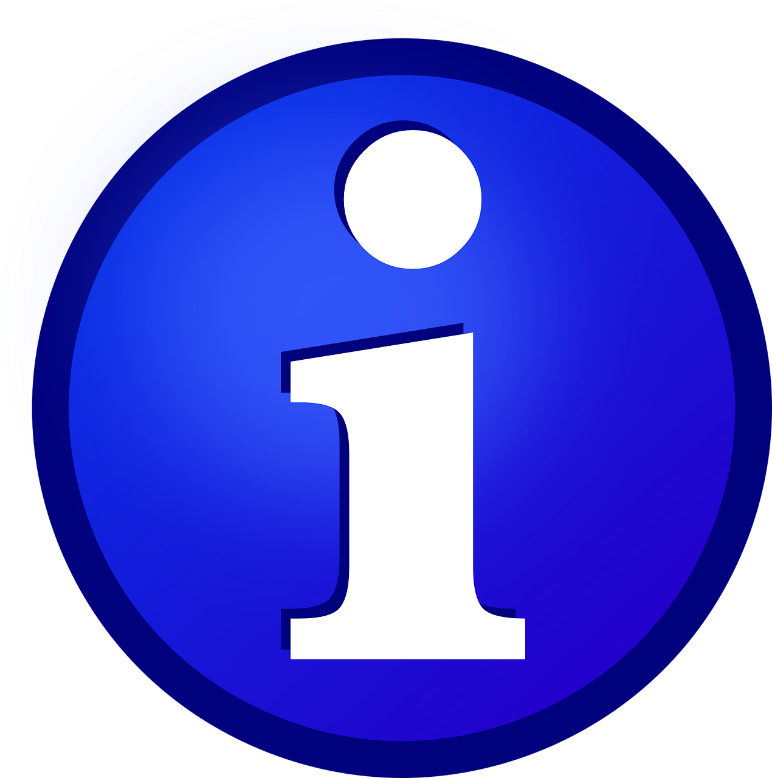 aussprechen
Information
[Speaker Notes: Timing: 1 minute

Aim: to introduce the SSC [-tion].

Procedure:
1. Present the SSC and say the [-tion] sound first, on its own. Pupils repeat it with you. 
2. Present the source word ‘Information’ on its own, say it, pupils repeat it, so that they have the opportunity to focus all of their attention on the connection between the written word and its sound.
3. A possible gesture for this would be to use the British Sign Language (BSL) sign for information, as here: https://www.signbsl.com/sign/information
4. Click to bring up the image and say the word “Information” again with pupils.
Word frequency (1 is the most frequent word in German): Information [465]Source:  Jones, R.L. & Tschirner, E. (2019). A frequency dictionary of German: core vocabulary for learners. Routledge]
[-tion]
…
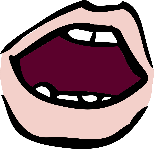 aussprechen
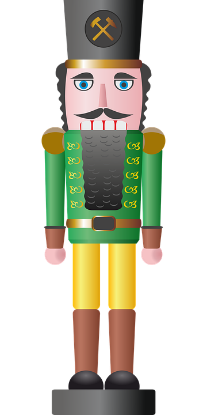 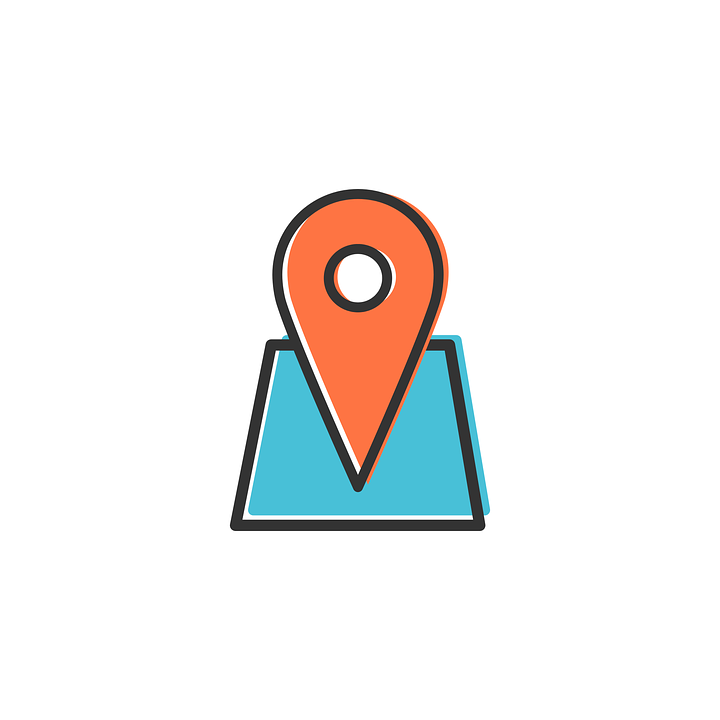 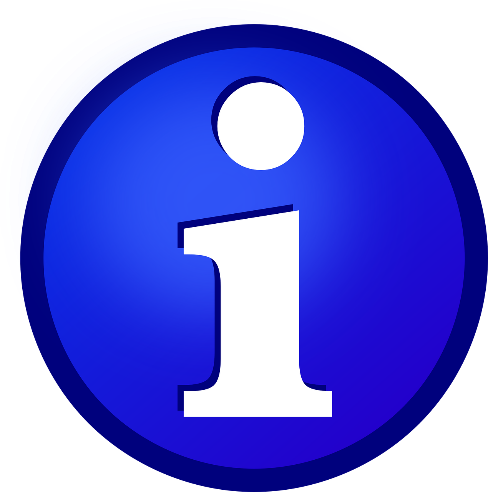 Tradition
Position
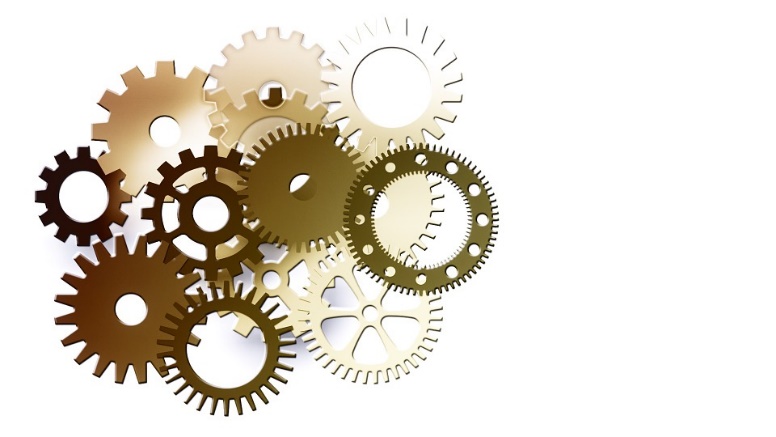 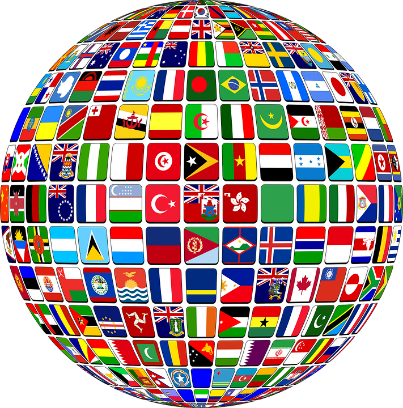 Information
international
funktionieren
[Speaker Notes: Timing: 1 minute

Aim: to consolidate the SSC [-tion].

Procedure:
Re-present the SSC and the source word ‘Information’ (with gesture, if using).
Click to bring on the picture and get pupils to repeat the word ‘Information’ (with gesture, if using).
Present the cluster words in the same way, bringing on the picture and getting pupils to pronounce the words.


Word frequency (1 is the most frequent word in German): Information [465] Tradition [1650] Position [944] international [426] funktionieren [677]Source:  Jones, R.L. & Tschirner, E. (2019). A frequency dictionary of German: core vocabulary for learners. Routledge]
[-tion]
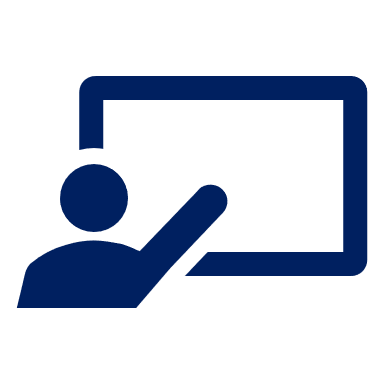 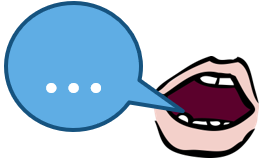 Sag die Wörter.
‘c’ in English is often ‘k’ in German. How many examples can you find?
aussprechen
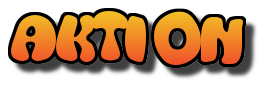 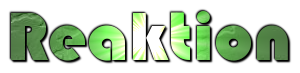 60
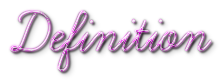 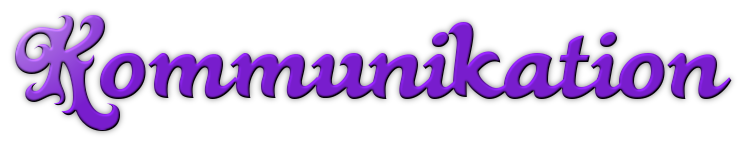 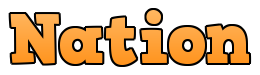 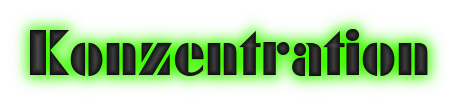 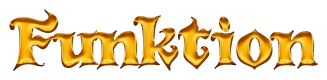 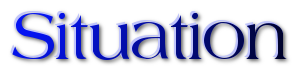 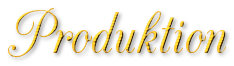 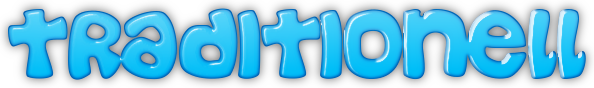 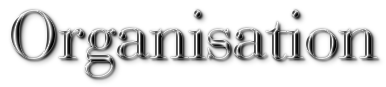 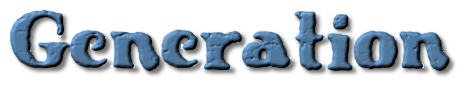 START
[Speaker Notes: Timing: 5 minutes

Aim: to consolidate the SSC [-tion] in a speaking exercise. 

Note: All chosen words are high-frequency cognates, so their meanings should be clear to pupils.

Procedure:
1. The teacher clicks ‘start’ to time 60 seconds. In pairs, pupils take it in turns to say a word of their choice from the board, paying close attention to the SSC [-tion]
2. Click to reveal a callout explaining that ‘c; in English is often ‘k’ in German.
3. Ask pupils to chorally suggest which words on the board fit this rule.
4. Click to reveal answers.

Word frequency (1 is the most frequent word in German): Aktion [1838] Reaktion [400] Definition [1057] Kommunikation [1523] Nation [1734] Konzentration [1319] Funktion [406] Situation [423] Produktion [923] traditionell [1555] Organisation [1113] Generation [1153]Source:  Jones, R.L. & Tschirner, E. (2019). A frequency dictionary of German: core vocabulary for learners. Routledge]
Vokabeln lernen
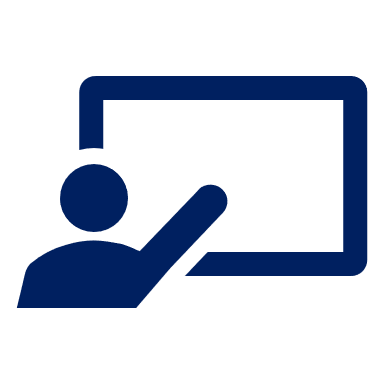 Was ist das auf Englisch?
13. lernen
Vokabeln
6. tanzen
7. schwimmen
3. denken
Wörter
14. helfen
8. sitzen
2. gewinnen
4. hören
11. machen
1. haben
5. spielen
9. wiederholen
10. singen
12. verstehen
[Speaker Notes: Timing: 5 minutes
Slide 1/2

Aim: to practise new and revisited vocabulary.

Procedure:
Click to make the words disappear one by one. Pupils write down the number and the English translation. They have 4 seconds before the word disappears completely. 
Verb 14, ‘helfen’ is new this week. See if pupils can work out its meaning, but if not, quickly give them the English.
3.   Use the next slide to elicit and then display the English translations.]
Vokabeln lernen
Which of these words are cognates?
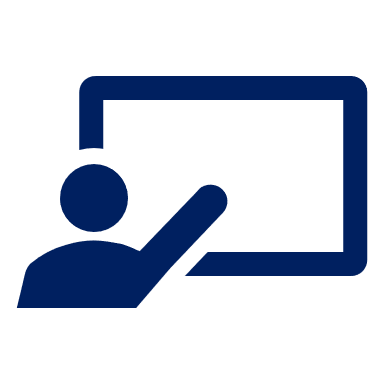 Was ist das auf Englisch?
Vokabeln
8. to help, helping
8. helfen
1. singen
1. to sing, singing
9. to repeat, repeating
9. wiederholen
2. haben
2. to have, having
Wörter
10. to swim, swimming
3. to learn, learning
10. schwimmen
3. lernen
11. to dance, dancing
11. tanzen
4. verstehen
4. to understand
5. to play, playing
12. sitzen
5. spielen
12. to sit, sitting
6. to think, thinking
13. gewinnen
13. to win, winning
6. denken
14. to do, make, doing, making
14. machen
7. to listen, listening
7. hören
[Speaker Notes: 2/2

Procedure
Elicit and display the English translations one by one. 
Ask pupils to think about which words here are cognates. Click to reveal the answers.
Click for all the German words to disappear. 
Ask pupils to work in pairs to recall the words in German. 
Click again for all words to reappear for pupils to check.  
Click on each word to hear the audio, if required.]
können – to be able to, can
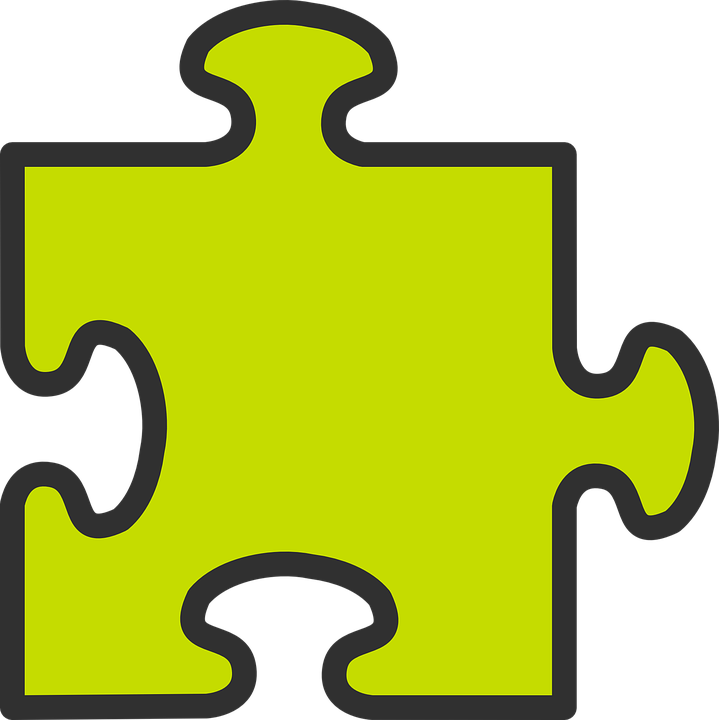 Remember how to say what you can do with the verb können:
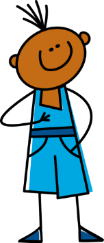 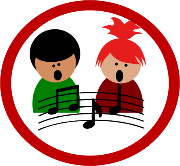 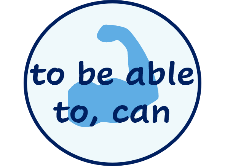 I can sing.
Ich kann singen.
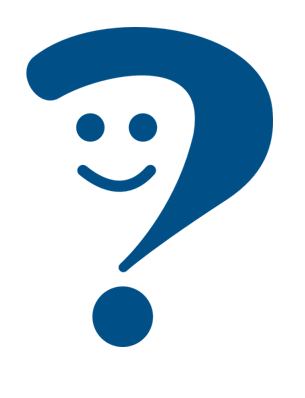 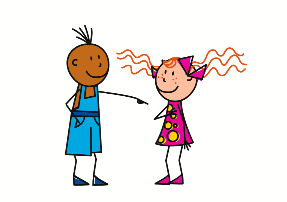 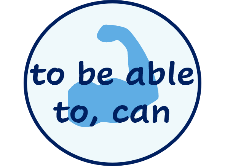 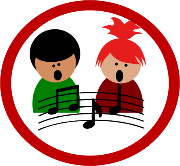 You can sing.
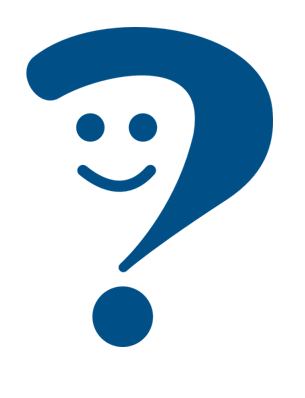 Du kannst singen.
Note! kann = can for ich, er, sie and es. This is different from most German verbs you know.
To say he/she/it can, use:
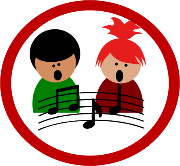 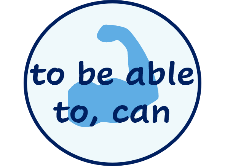 Er kann singen.
He can sing.
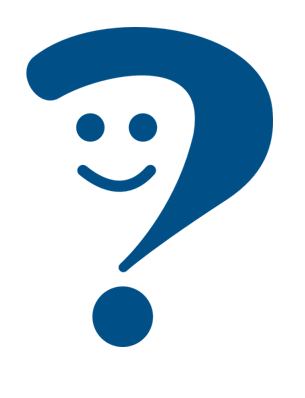 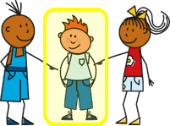 Sie kann singen.
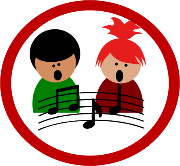 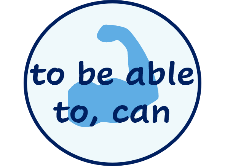 She can sing.
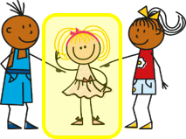 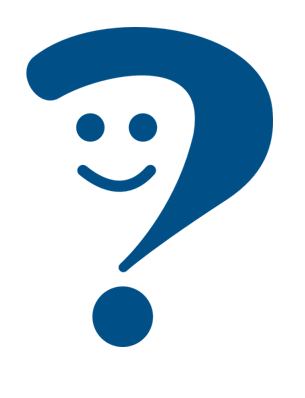 Es kann singen.
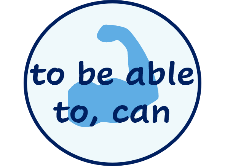 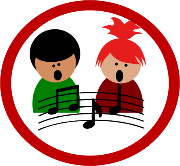 It can sing.
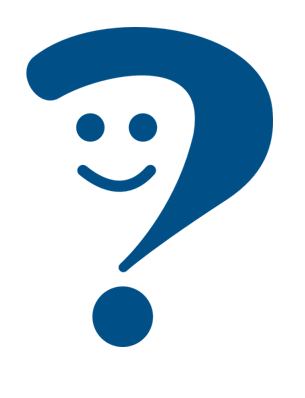 [Speaker Notes: Timing: 2 minutes 

Procedure:
Click through the animations to present the new information.
Elicit English translation for the German examples provided.]
können – to be able to, can
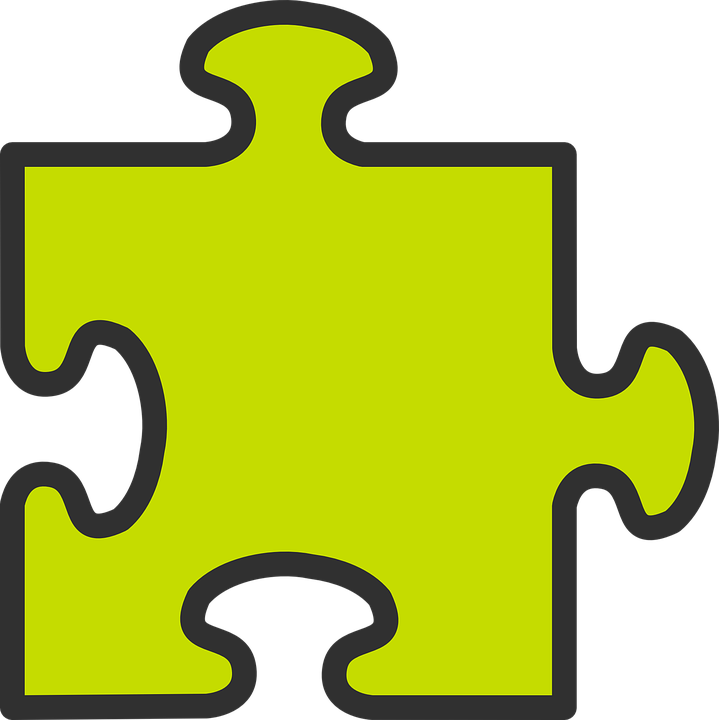 Remember how to say what you can do with the verb können:
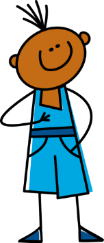 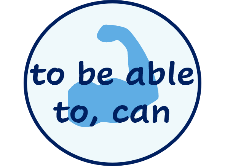 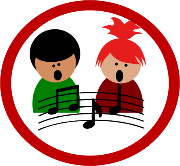 I can sing.
Ich kann singen.
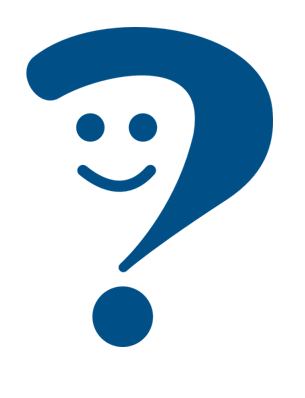 To say what you cannot/can’t do use nicht before the 2nd verb:
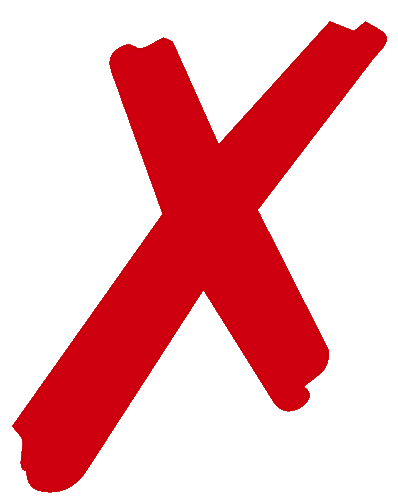 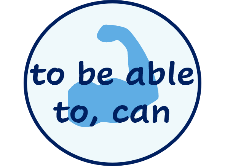 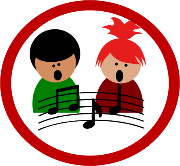 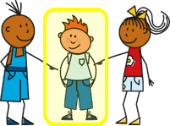 He can’t sing.
Er kann nicht singen.
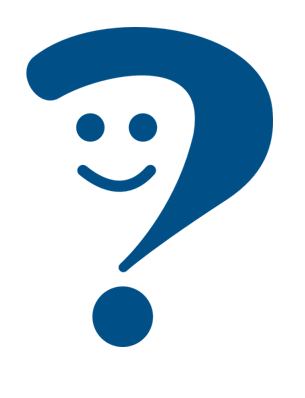 But remember that to negate nouns you need kein instead:
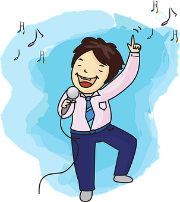 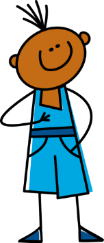 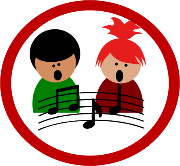 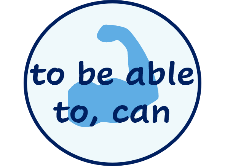 Ich kann ein Lied singen.
I can sing a song.
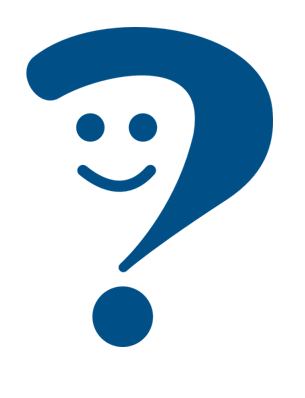 Er kann kein Lied singen.
He can’t sing a song.
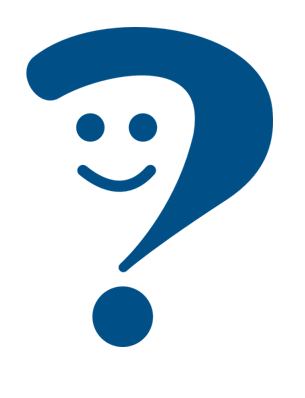 Note that word order is different from English.
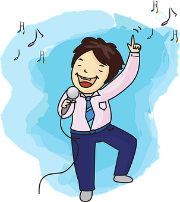 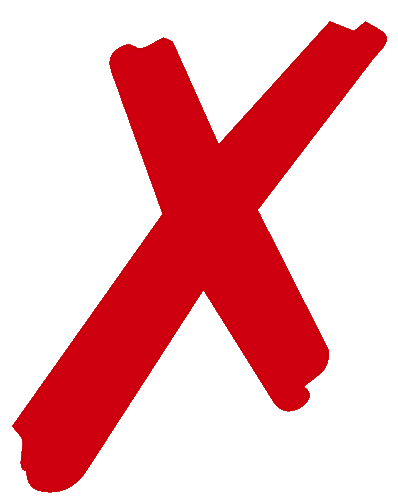 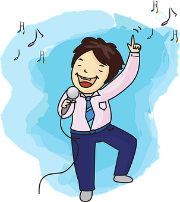 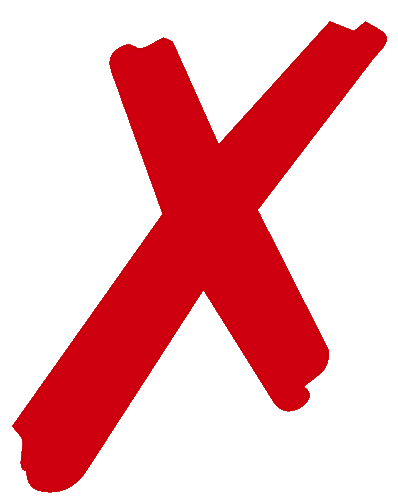 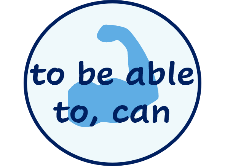 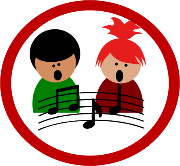 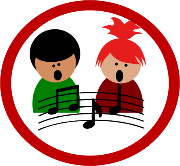 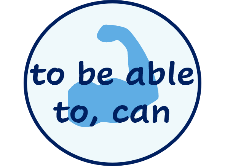 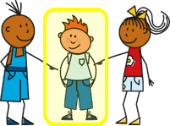 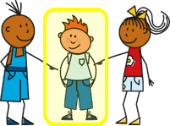 [Speaker Notes: Timing: 2 minutes 

Procedure:
Click through the animations to present the new information.
Elicit English translation for the German examples provided.]
Lukas is messaging his mum about his day
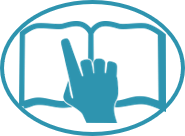 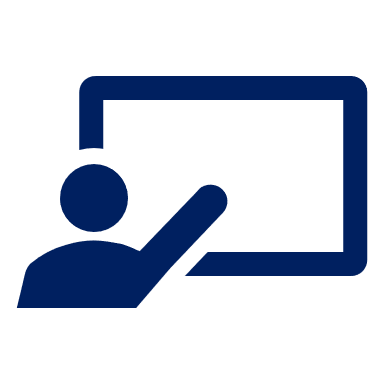 Ist das Lukas (ich) oder Moritz (er)? Kann er das machen oder nicht?
lesen
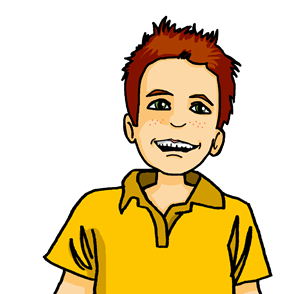 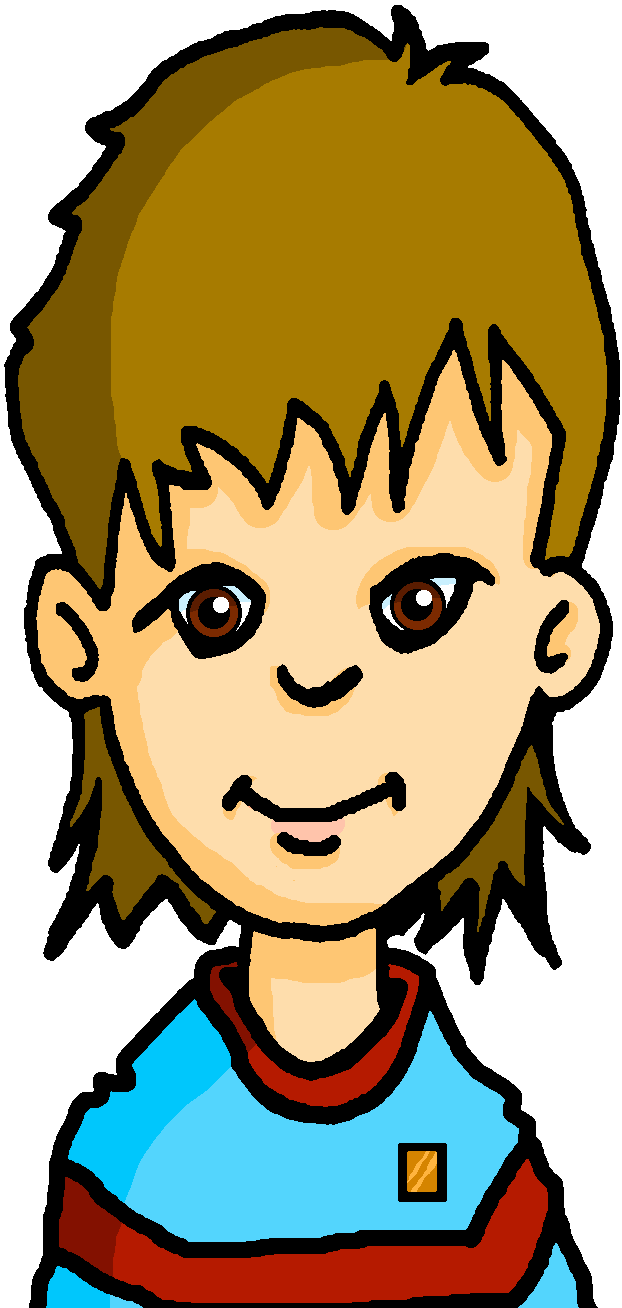 1
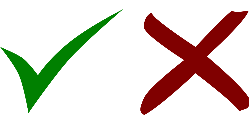 can’t
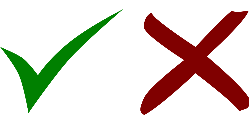 can
2
can’t
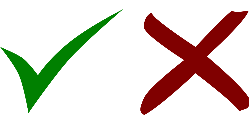 3
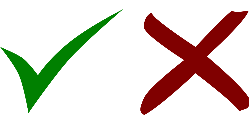 can’t
4
can
5
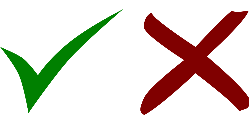 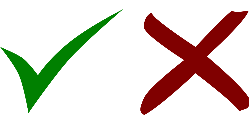 can
6
can
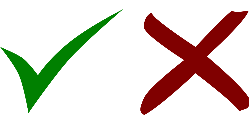 7
can’t
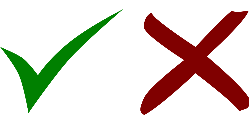 8
[Speaker Notes: Timing: 8 minutes

Aim: to practise written comprehension of kann in the first and third persons and in positive and negative sentences, contrasting kann… and  kann ein… with kann nicht… and kann kein…

Procedure:
Pupils read each sentence and decide who Lukas is referring to. As the verb kann is the same in the first and third persons, pupils will need to look at the pronoun ich or er to decide.
Pupils read the sentence again and decide whether it refers to something Lukas or Moritz can or can’t do.
Click to reveal answers.
In the audio version, click on the audio buttons to hear each sentence pronounced.]
Moritz is talking on the phone with his Gran.
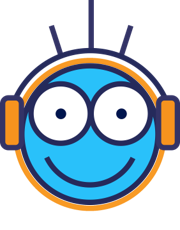 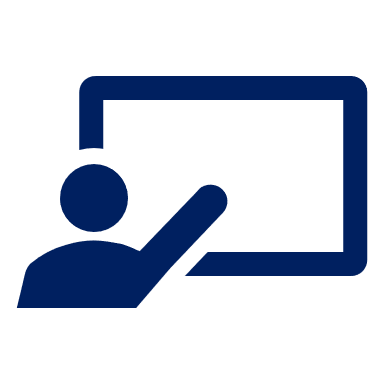 Hör zu. Ist das Moritz (ich), Lukas (er) oder Johanna (sie)?
hören
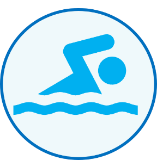 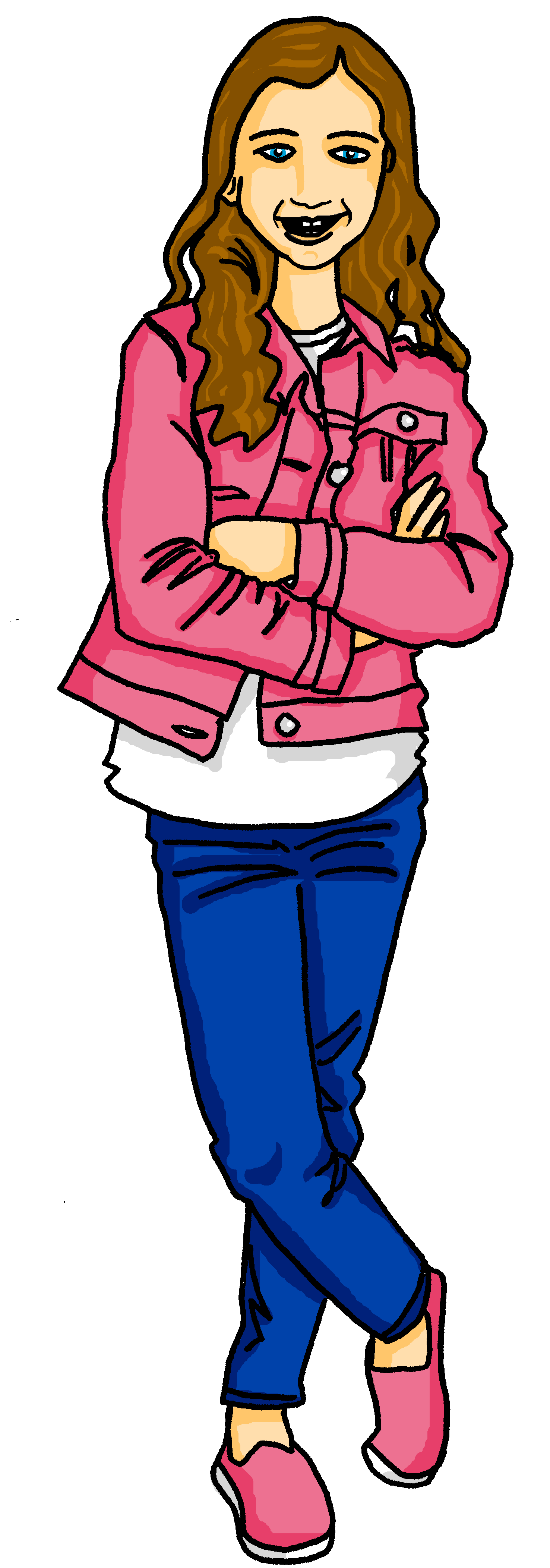 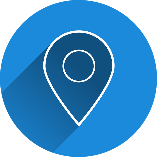 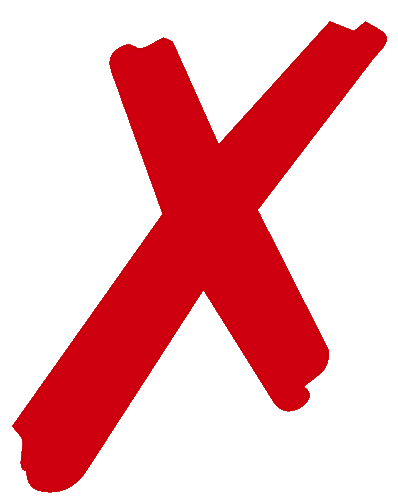 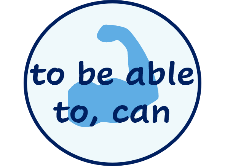 Ex
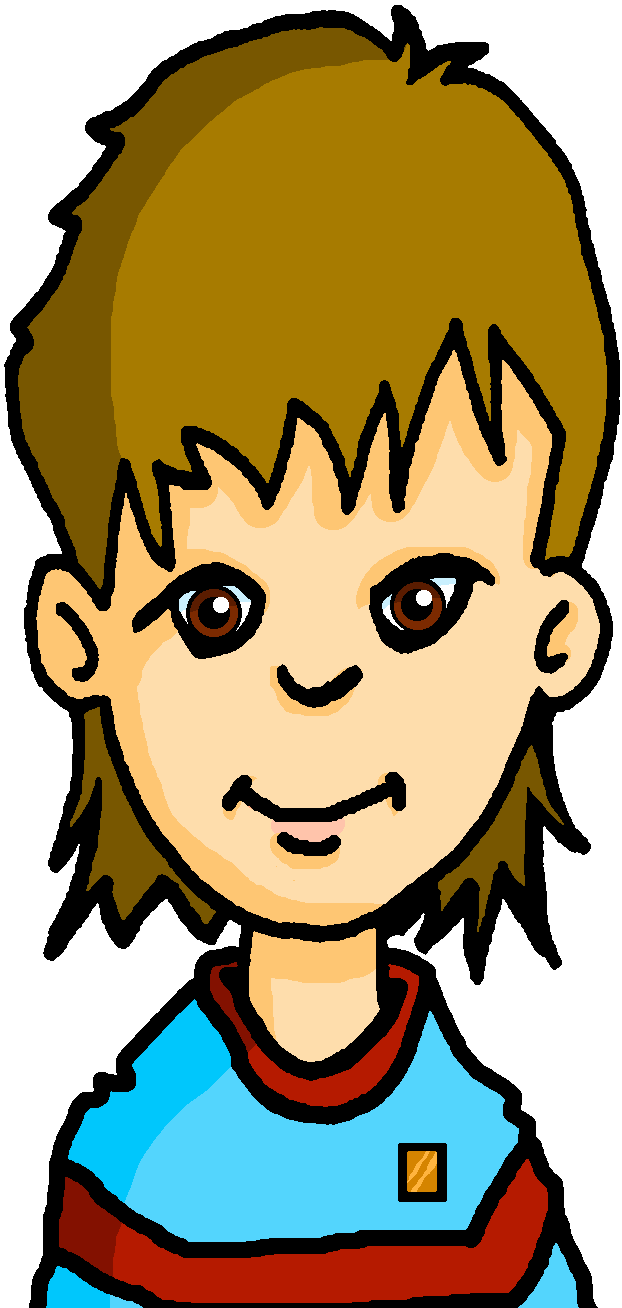 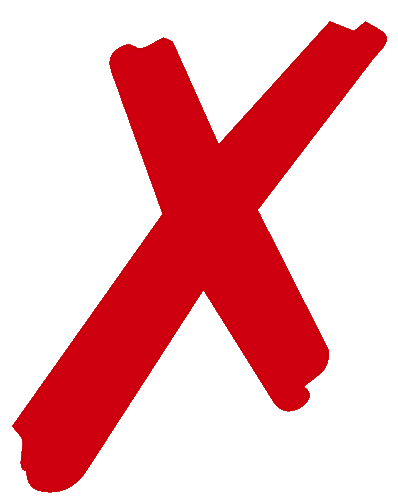 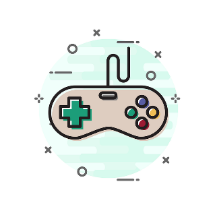 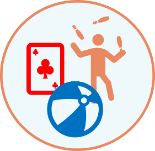 1
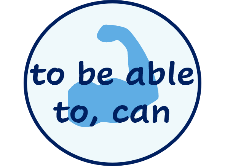 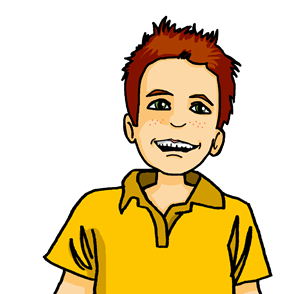 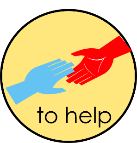 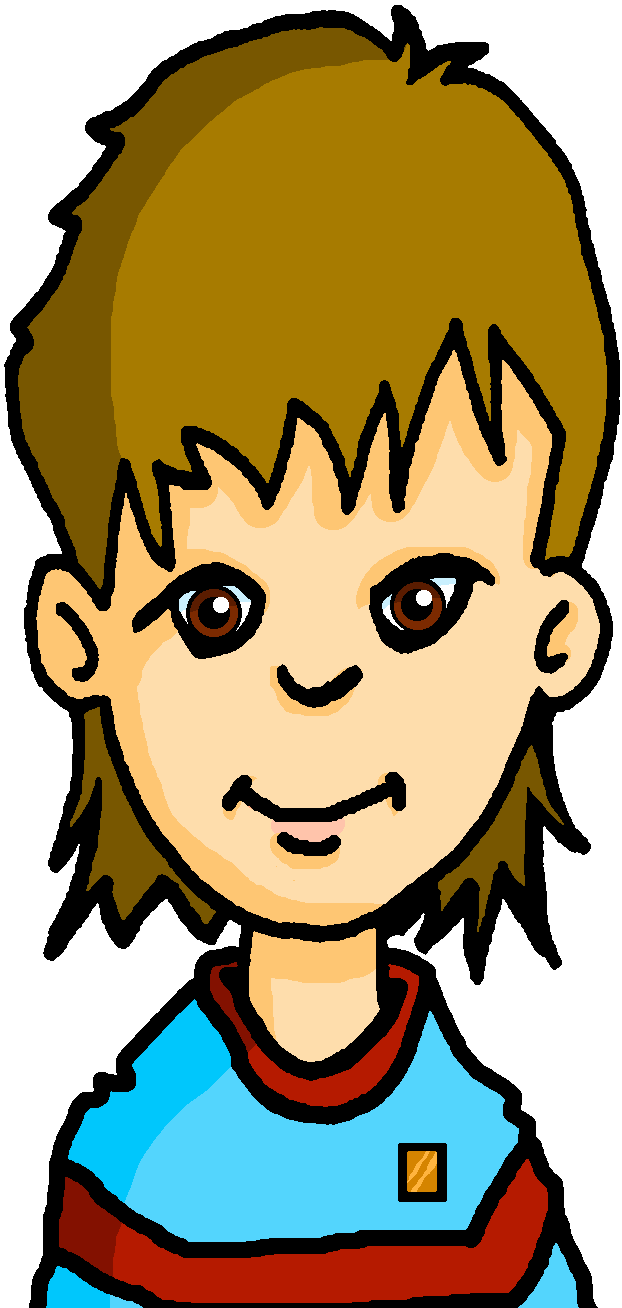 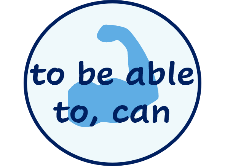 2
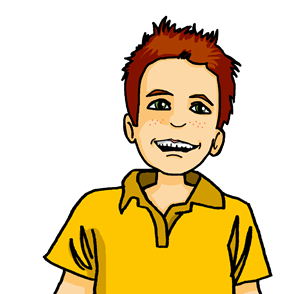 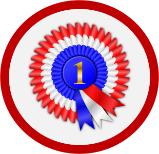 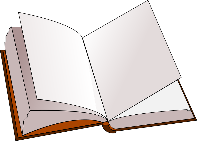 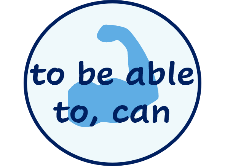 3
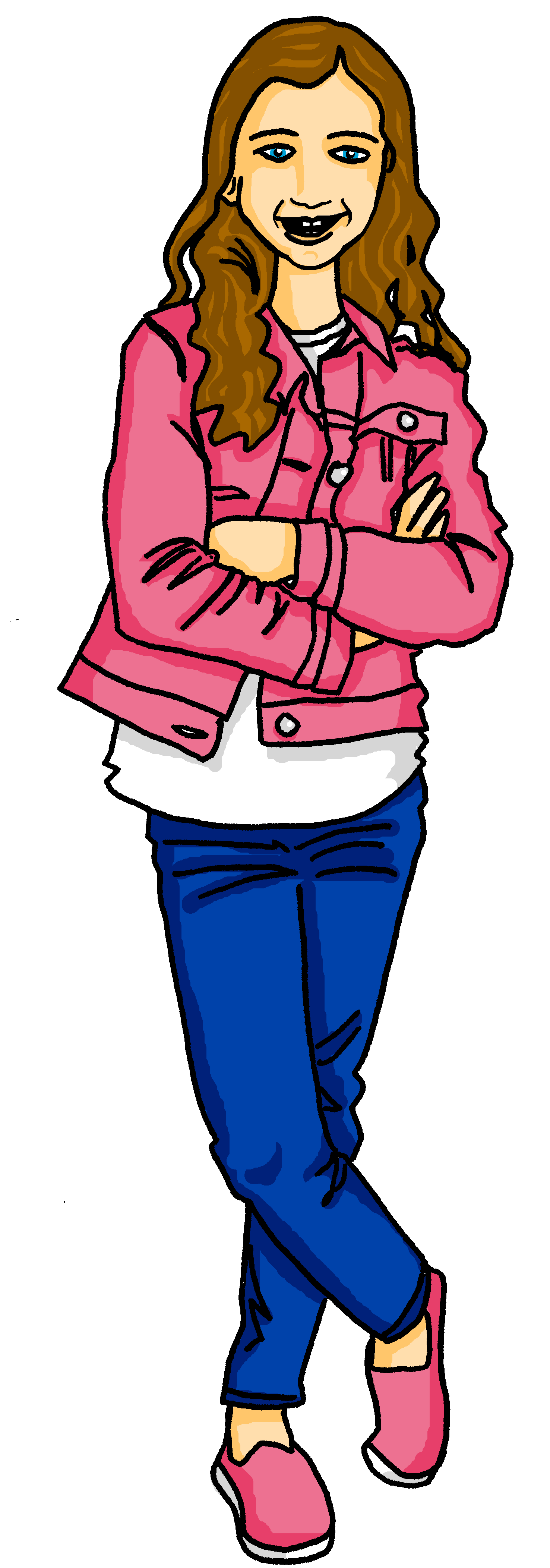 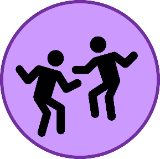 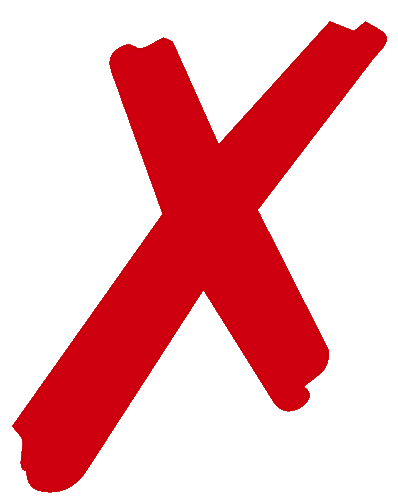 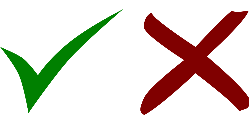 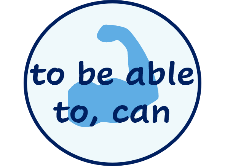 4
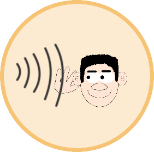 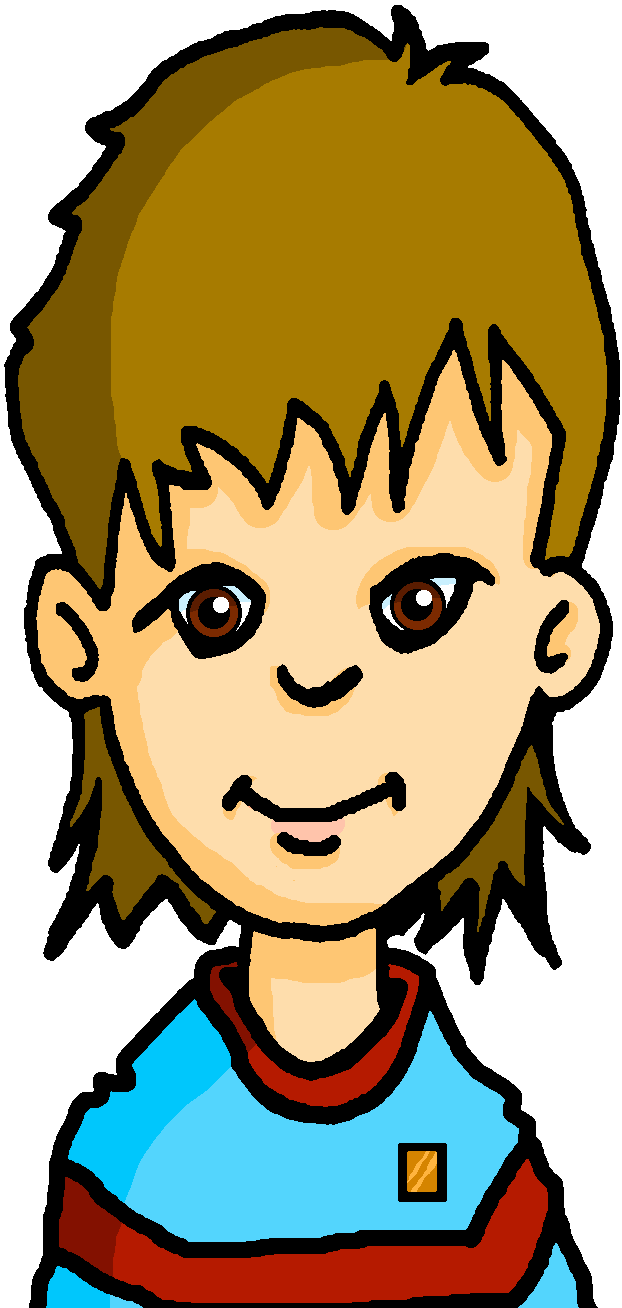 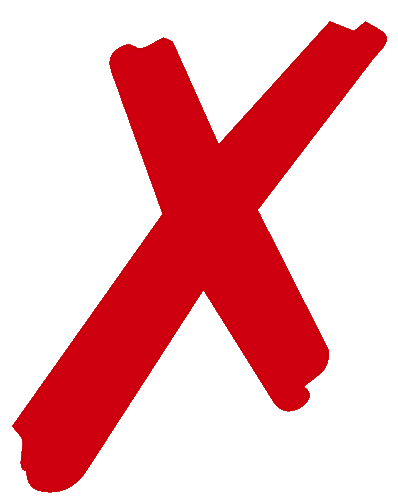 5
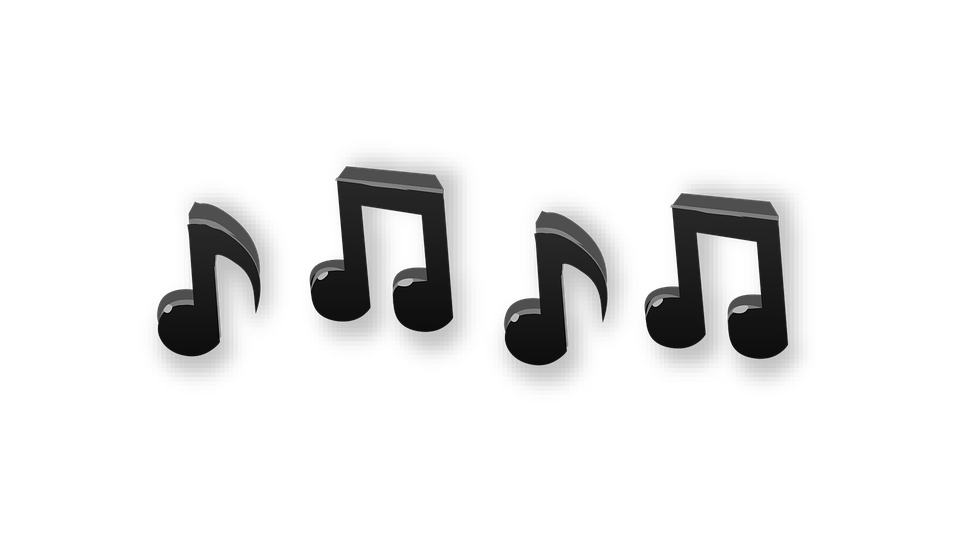 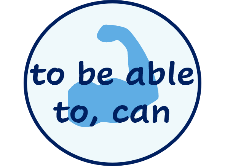 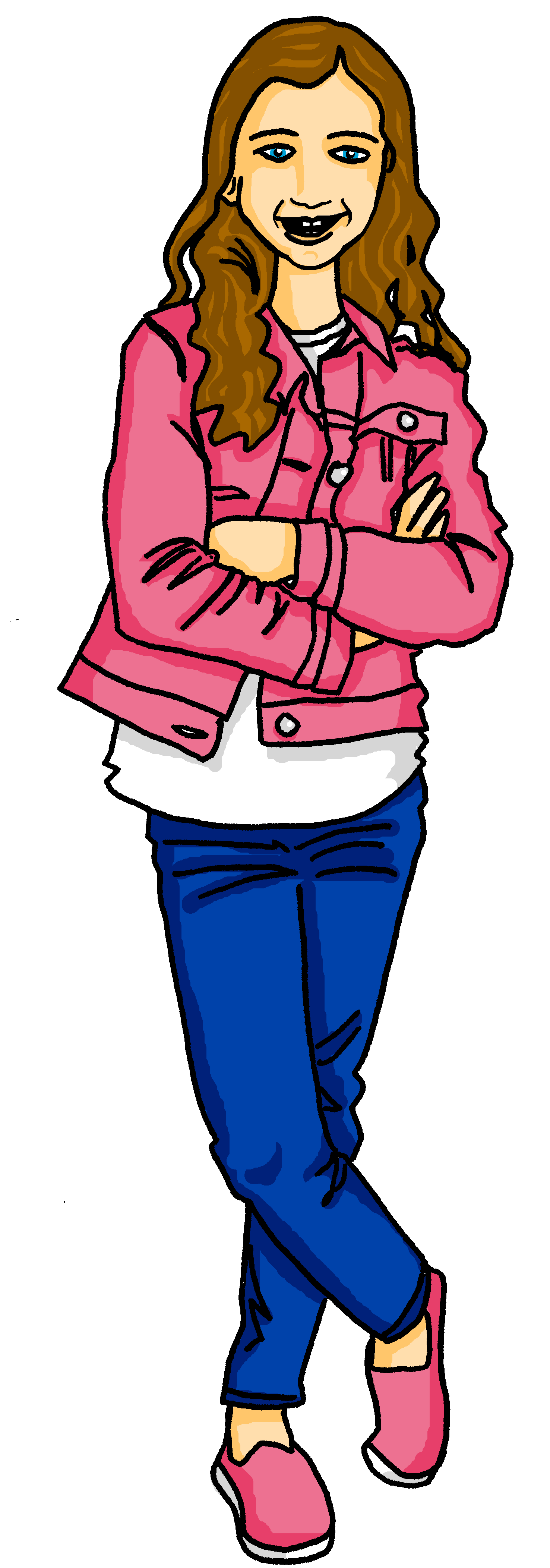 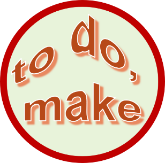 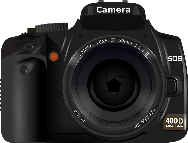 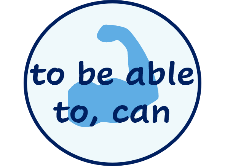 6
[Speaker Notes: Timing: 5 minutes

Aim: to practise aural comprehension of kann in the first and third persons and in positive and negative sentences, contrasting kann… and  kann ein… with kann nicht… and kann kein…

Procedure:
Use the first sentence as an example. Click on the audio button to hear what Moritz is saying to his Gran. Pupils decide who Moritz is talking about and whether the sentence is positive or negative (can or can’t). Click to play the sentence again and pupils try to understand the rest of the sentence. At the same time, by translating into English, students are reinforcing their knowledge of the two-verb rule and the difference in syntax between German and English.
Click to reveal the answers.
Repeat for the rest of the sentences.

Note: This is broken down into three columns to support understanding, and also so that less proficient students will still have a sense of achievement, even if they are not able to understand the full meaning of every sentence.

Transcript
E.g. Sie kann hier nicht schwimmen.
1. Er kann kein Spiel spielen
2. Ich kann Lukas helfen.
3. Ich kann ein Buch gewinnen.
4. Sie kann nicht gut tanzen.
5. Er kann kein Lied hören.
6. Sie kann ein Foto machen.]
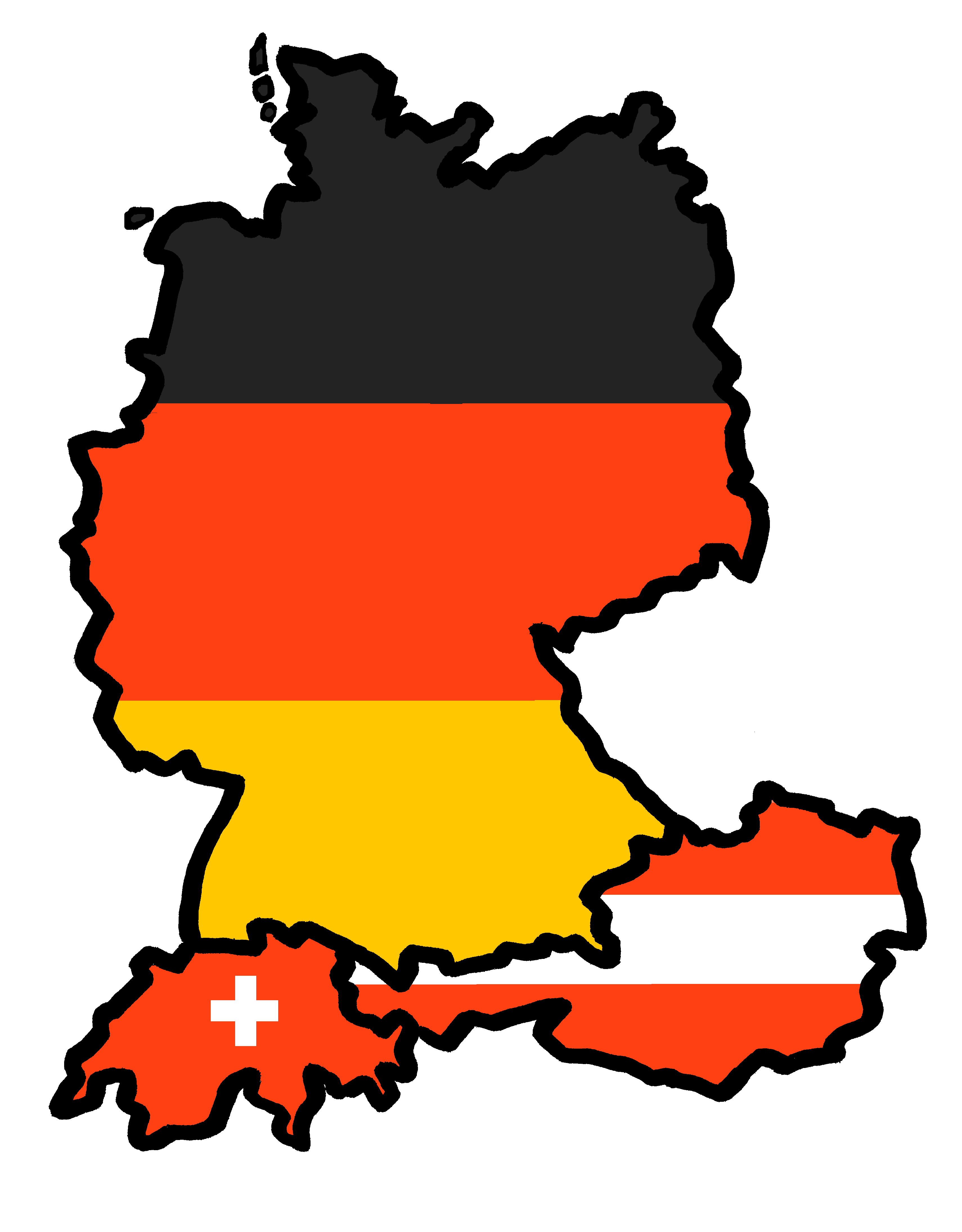 Tschüss!
rot